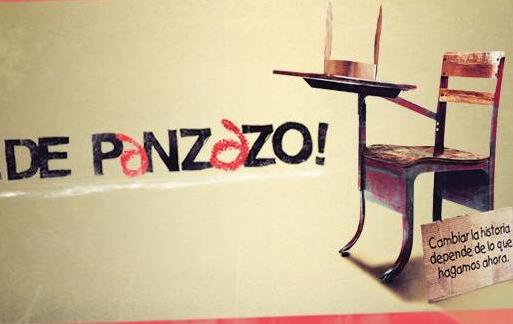 De panzazo
ANDREA ALEJANDRA RIOS TOVAR
AYLIN LIZETH ROBLEDO DEGOLLADO 
LINA FABIOLA CRUZ RODRIGUEZ
SAMARA SARAI DE LA ROSA KOH
EL DOCENTE EN LA HISTORIA
Podemos encontrar que anteriormente la figura del maestro era vista como el sujeto clave e ideal para realizar la tarea de preparación de las nuevas generaciones.





Se llevan 200 años luchando por la educación en México y no hemos avanzado nada.
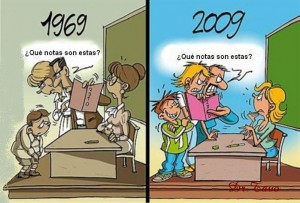 El docente en la sociedad
El documental de panzaso es de gran importancia social porque pretende persuadir al mexicano sobre la educación de su país.






Quiere hacerle ver que esta mal y que podemos hacer algo para mejorar la calidad de aprendizaje.
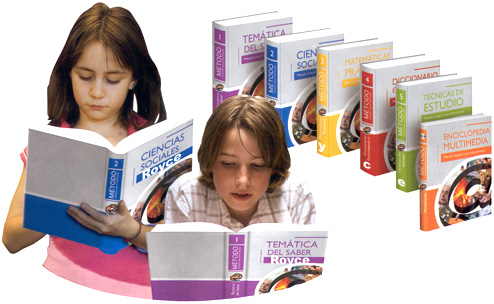 La cultura de educación
Vivimos en un país conformista en el que el estudio no es importante para tener una mejor calidad de vida.






Son pocas las personas que llegan a nivel licenciatura dando como consecuencia un país de muchos pobres y pocos ricos.
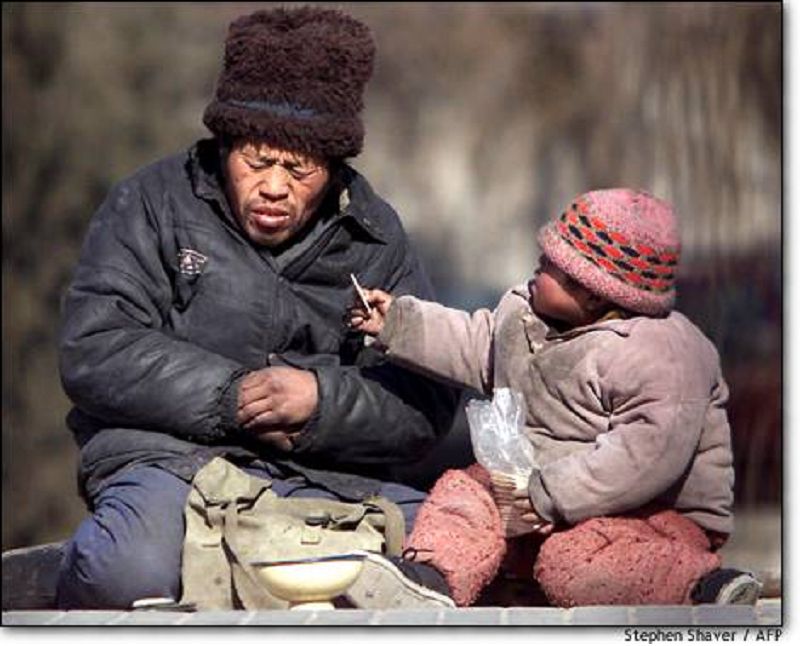 Muchas veces el problema no es tanto de uno como estudiante  ni como maestro ; es el sistema el que no funciona y no se dan cuenta que en realidad hay un problema con la educación.
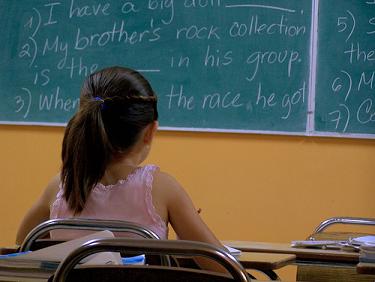 Los maestros y autoridades no asumen su papel y no existen consecuencias para los malos maestros.
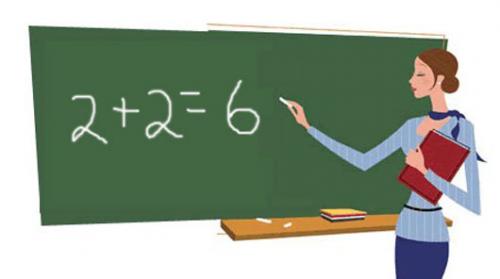 Para tener alumnos de excelencia deben de contar con maestros con excelencia
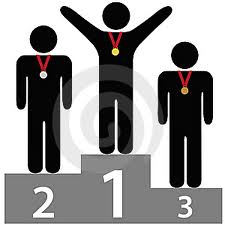 Los alumnos no comprenden ; no saben escuchar y no quieren pensar
La educación comienza desde el hogar
La educación es tarea de 3; alumnos, maestros y padres de familia.
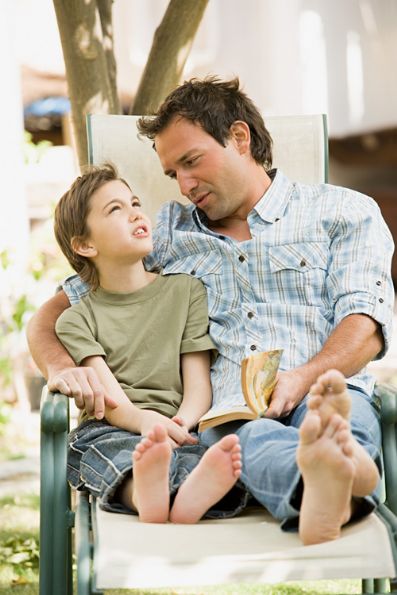 PADRES DE FAMILIA: INVOLUCRENSE EN LA ESCUELA Y EXIGIR A SUS HIJOS QUE ASISTAN A CLASES
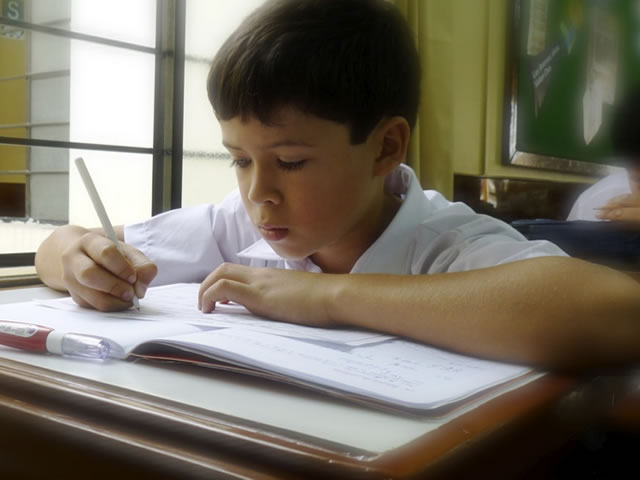 ALUMNOS:ASISTAN A CLASES Y OBEDESCAN TANTO A PADRES COMO A LOS MAESTROS
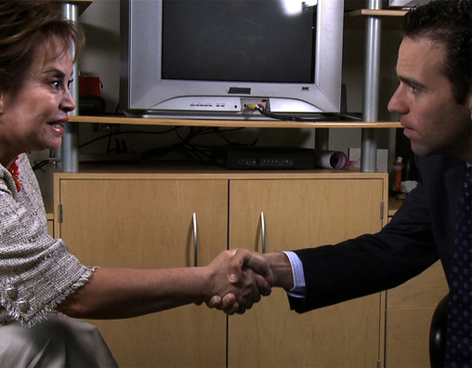 AUTORIDADES:ACTUEN Y ASUMAN SU PAPEL; NO SE LAVEN LAS MANOS Y PROMUEVAN AL PUEBLO PARA QUE ESTUDIE.
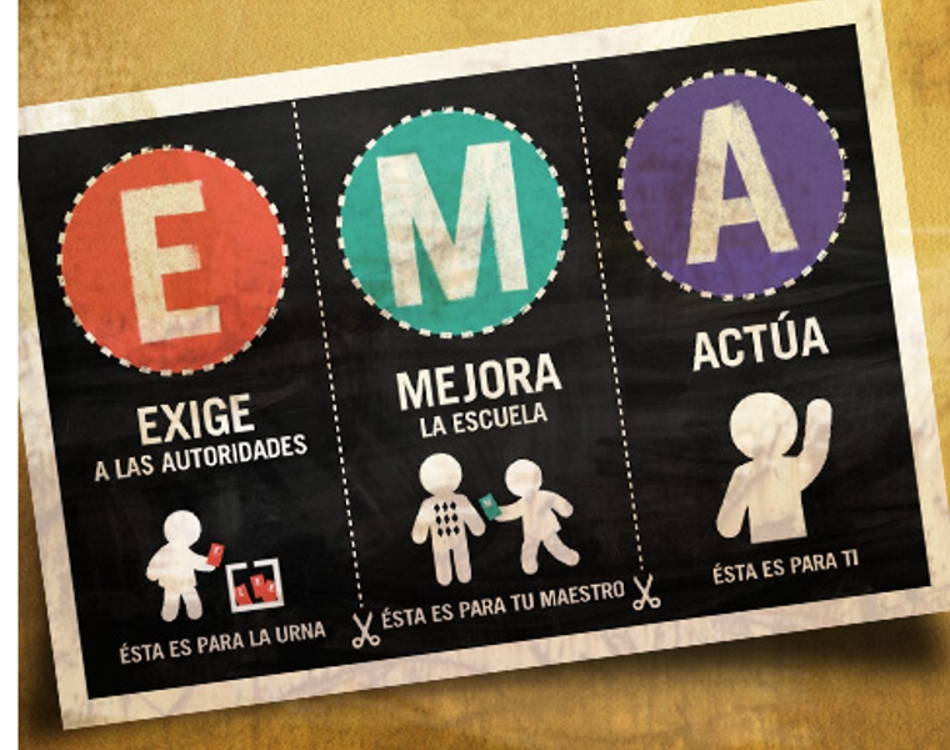 GRACIAS POR SU ATENCIÓN